John 13:34-35
34"A new command I give you: Love one another. As I have loved you, so you must love one another.

 35By this all men will know that you are my disciples, if you love one another."
Jesus Changes Everything
Jesus: The Foundation of Relationships
Love One Another
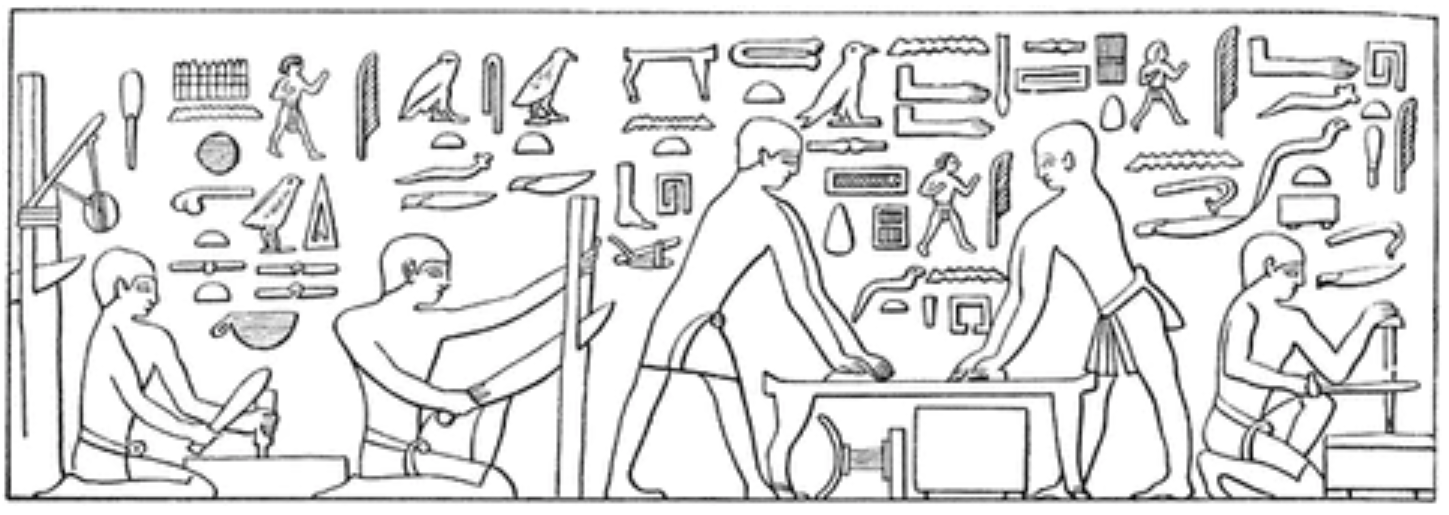 Jesus: The Foundation of Relationships
Early Egyptian woodworking c 2,400 BC
Love One Another
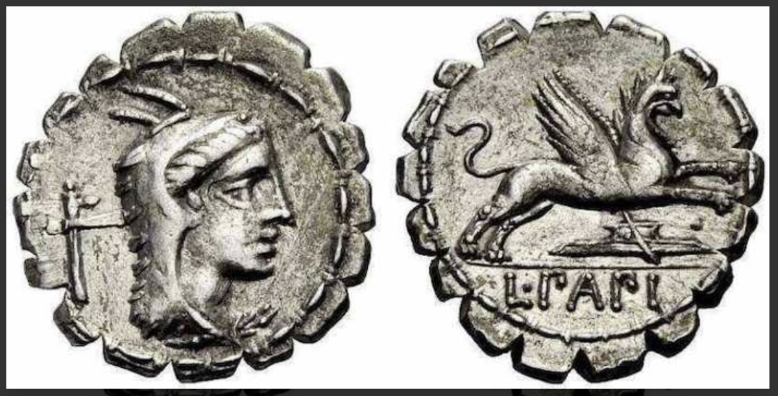 Roman silver denarius coin showing a smoothing plane, c.100 BC.
Love One Another
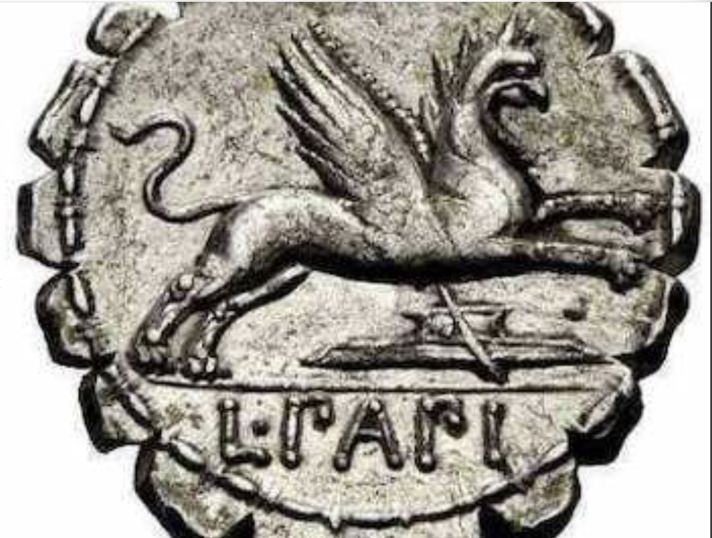 A smoothing plane under a griffin, c. 100 BC.
Love One Another
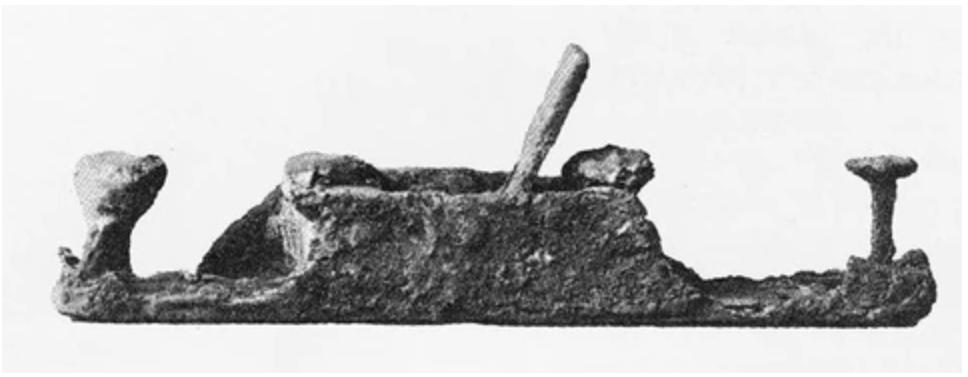 Plane found at Pompeii, dated 79 AD
Love One Another
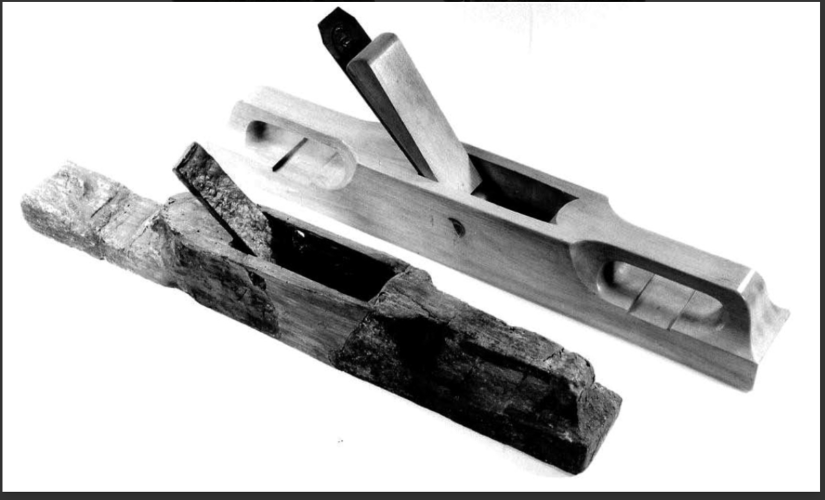 Plane found at Pompeii, dated 79AD
Roman plane found in Europe, together with a modern reconstruction (top).
Love One Another
Love One Another
Love One Another
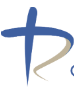 Ringwood Community Church    Connect Group
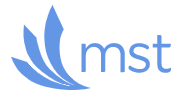 Melbourne School of Theology    www.mst.edu.au
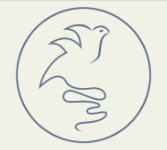 Wellspring Center    www.wellspringcentre.org.au
Real Life: Real Love   www.families.org.au/retreat
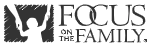 Love One Another
The Word (Jesus) gave life to everything that was created, and His life brought light to everyone. The light shines in the darkness and the Darkness cannot extinguish it.” John 1:4-5.

Recently

How does this work?

Challenge for this week